The New Club
WWW.PPT818.COM
Learning Aims
1.Master the words: real , support, daily
2.Learn to use : take part in, show sb.sth, take good care of. send sth. back to sb …
3.Talk about your hobbies and clubs.
Is this a real tree?
['riəl]   n. 现实；实数
            adj. 实际的；真实的；实在的
            adv. 真正地；确实地
We can play football in it daily.
Our parents support us all the time.
['delɪ] adj. 日常的；每日的
                        adv. 日常地；每日
[sə'pɔːt] n. 支持,供养；支持者，支撑物
                                     vt. 支持，支撑，赡养
Ⅰ.根据句意及首字母提示补全单词
1.They have different h　　　    .Some like stamps;some like gardening. 
2.The small plane is a r　　　   one.It’s not a model. 
3.The people who like to collect things are called c　　　         . 
4.We must speak English d　　　   . 
5.Many classmates s　　　      the idea.
obbies
eal
ollectors
aily
upport
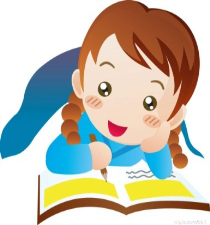 Read the text and find these phrases .
1.把...寄回给....
2.一棵真树
3.参加
4.给...展示
5.组织一个园艺的俱乐部
6.回信
7.一些新鲜的蔬菜
8.好好照顾
send…back to
a real  tree
take part in
show sb. sth
organize a gardening club
write back
some fresh vegetables
take good care of
Ⅱ.根据汉语意思完成句子. 

1.请把邮票寄回来,我要收藏。
Please 　　　　the stamps 　　　　　me for my collection. 
2.她喜欢音乐。我也喜欢。
She likes music.So 　　　　. 
3.很多人喜欢了解他们的家谱。
Many people enjoy 　　　　　　　　their family trees. 
4.玛丽喜欢集邮,而且她有许多漂亮的邮票。
Mary likes 　　　　　　　　       and she has many 
beautiful stamps. 
5.我们要参加园艺劳动,因为这令人愉快。
We will　　　　　　　gardening , because it is 　　　　.
send                        back to
do I
knowing about
collecting stamps
take part in
enjoyable
Listen to the dialogue and fill in the blanks.
Yang Hao: Hi Xiaolin! Your flowers are ________! You’re good at gardening. Would it be easy for me to learn?
Tao Xiaolin: Yes! Anyone can learn.
Yang Hao: Great! I want to ________ my own flowers! Then I could ________ my own flowers to school, too.
beautiful
grow
bring
Tao Xiaolin: Sure! Why not ________ our club? We can study ________ together, and we can have a school garden next year. We can ________ it every day and ___________ it.
Yang Hao: That’s a great idea!
join
gardening
work  in
take care of
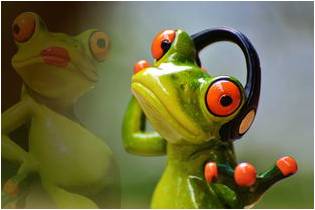 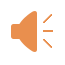 Read and answer.( Let’s Do It Part ).
What is Jenny’s hobby?

2. What does Brian’s teacher say about gardening?


3. What is Jenny’s good idea?


4. Who joined the gardening club?
      Jenny,Brian and most of our classmates.
Gardening
Gardening is enjoyable and easy to learn. Everyone can take part in gardening.
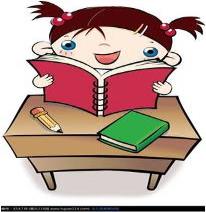 She said that we should organize a
gardening club!
Listening
01
Follow the tape .
Correct the pronuncation.
02
Fill in the blanks with the correct
 forms of the given words.
I enjoy ________ stamps. Last week I added a new one  to my stamp ___________ . (collect )
2. He can cook _______ Chinese food, and it tastes ____  good. (real )
3. My grandpa sometimes reads the China _______ when he is free, and he works in his small garden _____ . (day)
4. Most of our classmates _______ playing ping-pong.
    It’s _________. (enjoy)
collecting
collection
real
really
Daily
daily
enjoy
enjoyable
Writing
01
What's your hobby?
02
Is it important to have hobbies?
03
Why do you like it ?
04
Would you like to join a club?
Groupwork and show
My hobby
     It is important for us to have hobbies.Hobbies  can 
make us happy, even hobbies can make us become
 a successful person.
     I like reading,so my hobby is reading.
Reading is a good hobby for all kinds of reasons .First,
............Next,...........Another good reason is........
    Reading is a wonderful hobby.If your hobby is your 
work, you will be the happiest person. Do you agree with
me?
What have you learned?
Homework

1.Learn the words and useful        expressions of this lesson by heart.
2.Work in groups and finish 
    Exercise 4 in “Let’s Do It!”.
3.Preview Lesson 43.